Загальна характеристика 
інформаційних систем
1. Інформаційні системи: основні поняття та визначення. 
2. Склад та структура інформаційних систем. 
3. Роль інформаційних систем в управлінні сучасними організаціями.
Система є особливою сукупністю об’єктів, між якими існує стійка взаємодія, що пов’язує їх в єдине ціле. Система (від грецьк. – ціле, що складається з частин, з’єднання) – множинність елементів, які знаходяться у відносинах та зв’язках один з одним та утворюють певну цілісність, єдність.
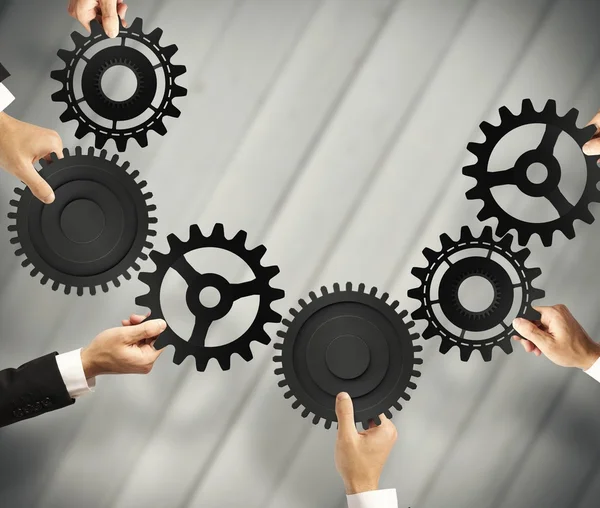 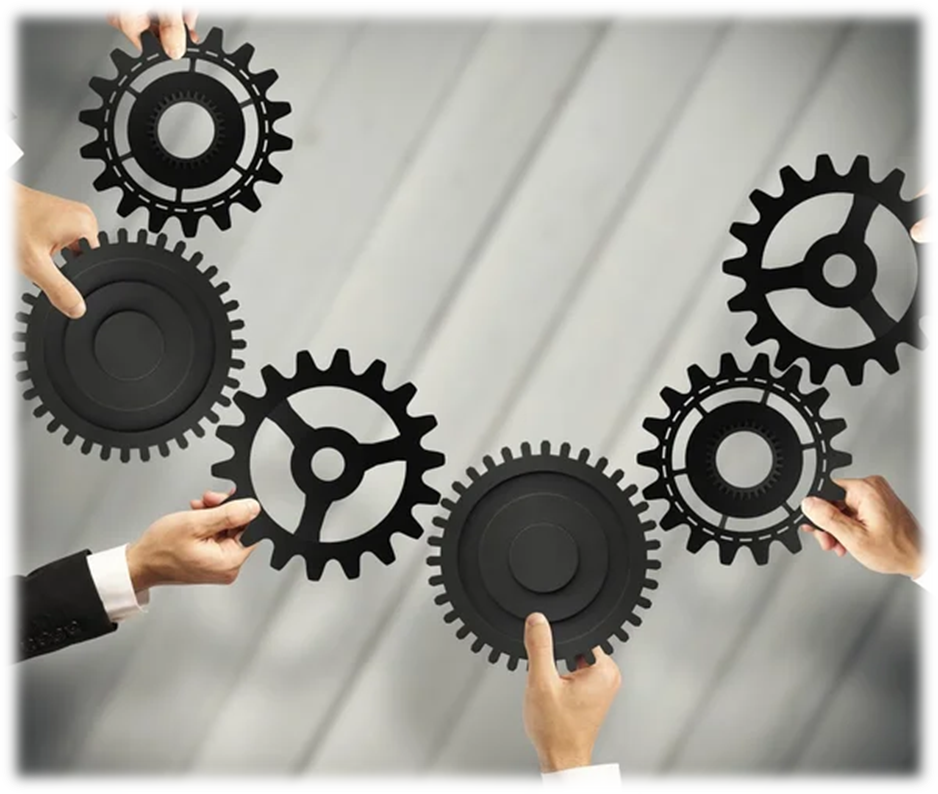 Головні ознаки системи:
~ система складається з елементів (проста система) або компонентів (складна система)
~ всі елементи системи взаємопов’язані (відносинами, комунікаціями тощо), мають власний статус і роль та складають ієрархію;
~ система має власні системні властивості
динамічна рівновага або саморегулювання;
інваріантність; 
цілісність, 
синергічність, 
емерджентність 
ієрархічність 
латентний (прихований) характер деяких процесів
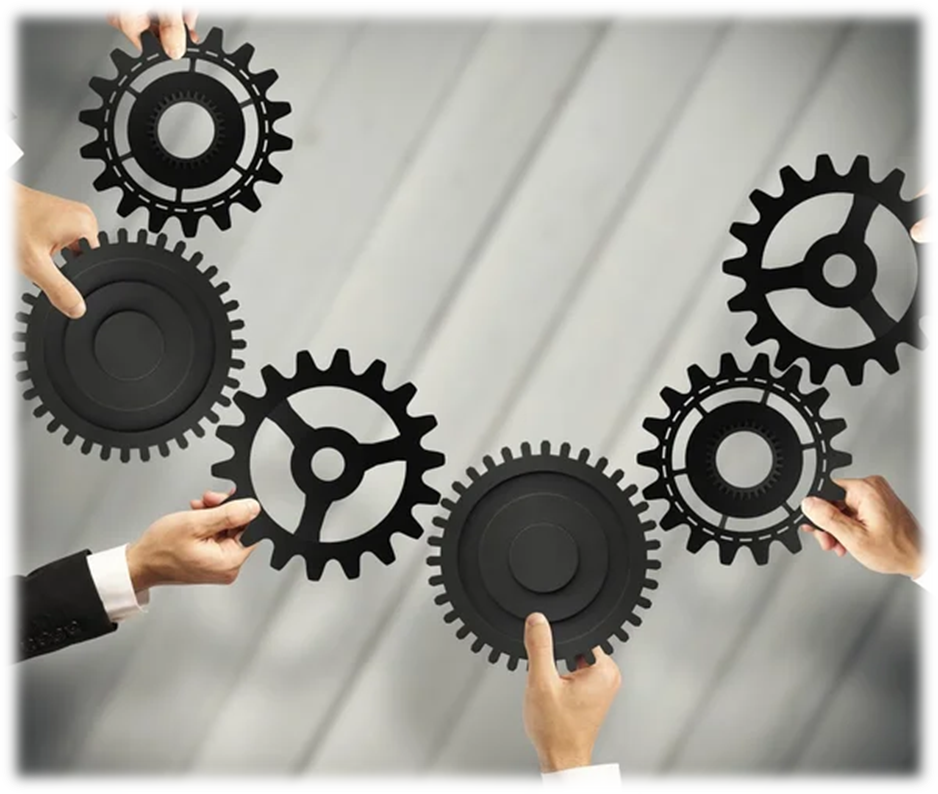 ~ система взаємодіє з навколишнім середовищем
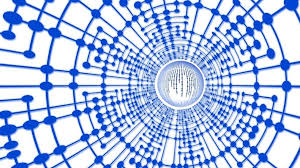 ~ системно-історичний
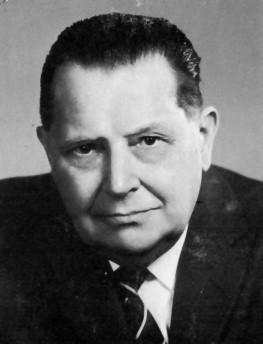 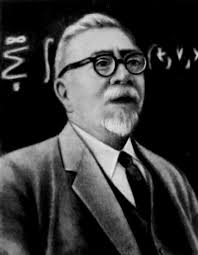 Людвіг фон Берталанфі 
(1901-1972)
Норберт Вінер 
(1894-1964)
Інформаційна система – сукупність інформаційних, економіко-математичних методів та моделей, технічних, програмних, технологічних засобів та спеціалістів, що призначена для збору, збереження, обробки та видачі інформації та прийняття управлінських рішень.
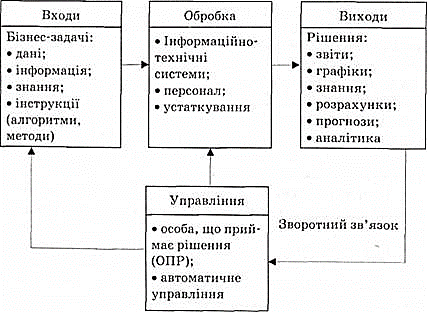 ВЛАСТИВОСТІ ІНФОРМАЦІЙНОЇ СИСТЕМИ
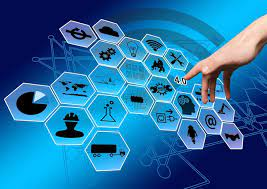 інтерфейс
Суб’єкти інформаційних систем 
ті, хто організовує та здійснює розробку інформаційних систем, технологій та засобів їх забезпечення 
ті, хто експлуатує перераховані об’єкти
Інформаційна інфраструктура – організована сукупність засобів обчислювальної техніки, зв’язку та телекомунікацій, а також масової інформації та інформаційних ресурсів, яка забезпечує ефективну та якісну реалізацію інформаційних процесів – процесів виробництва, збору, накопичення, зберігання, пошуку, поширення та споживання інформації для задоволення потреб особистості, суспільства та держави.
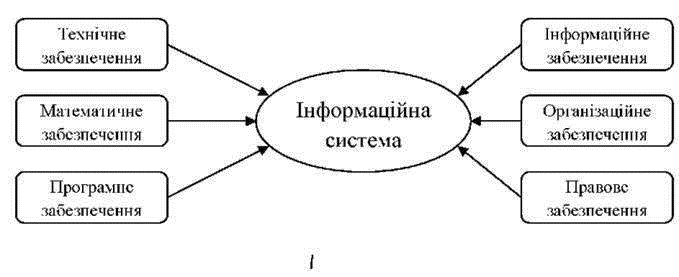 Лінгвістичне забезпечення
Ергономічне забезпечення
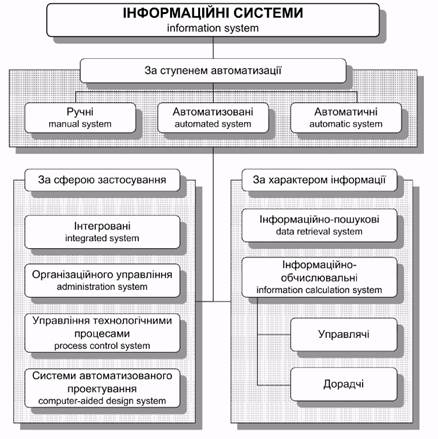 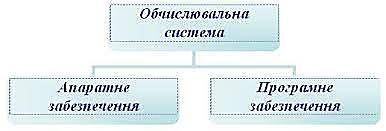 Питання для самоперевірки
1. Дайте визначення інформаційній системі.
2. Назвіть види інформаційних систем.
3. Чим відрізняються автоматична інформаційна система від автоматизованої інформаційної системи?
4. Перерахуйте компоненти забезпечення інформаційної системи.
5. Які ви знаєте різновиди інформаційних систем?
6. Які функції виконує інформаційна система?
7. Які завдання можна вирішити за допомогою інформаційних систем?